Exploring Sustainability through Food
[Speaker Notes: I am going to be talking about how we expanded on our needfinding process to find new POVs and prototype some solutions]
The Team
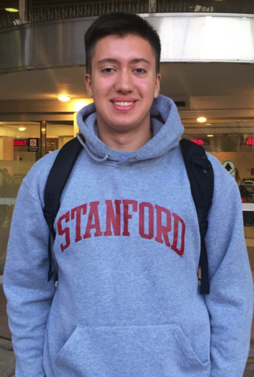 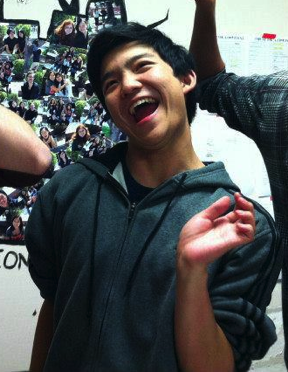 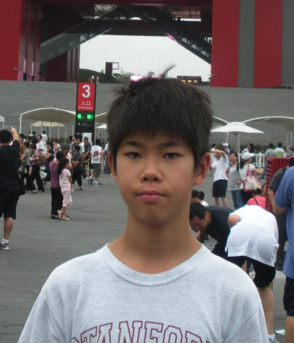 Michael Zhu
Bryan McLellan
Brandon Liu
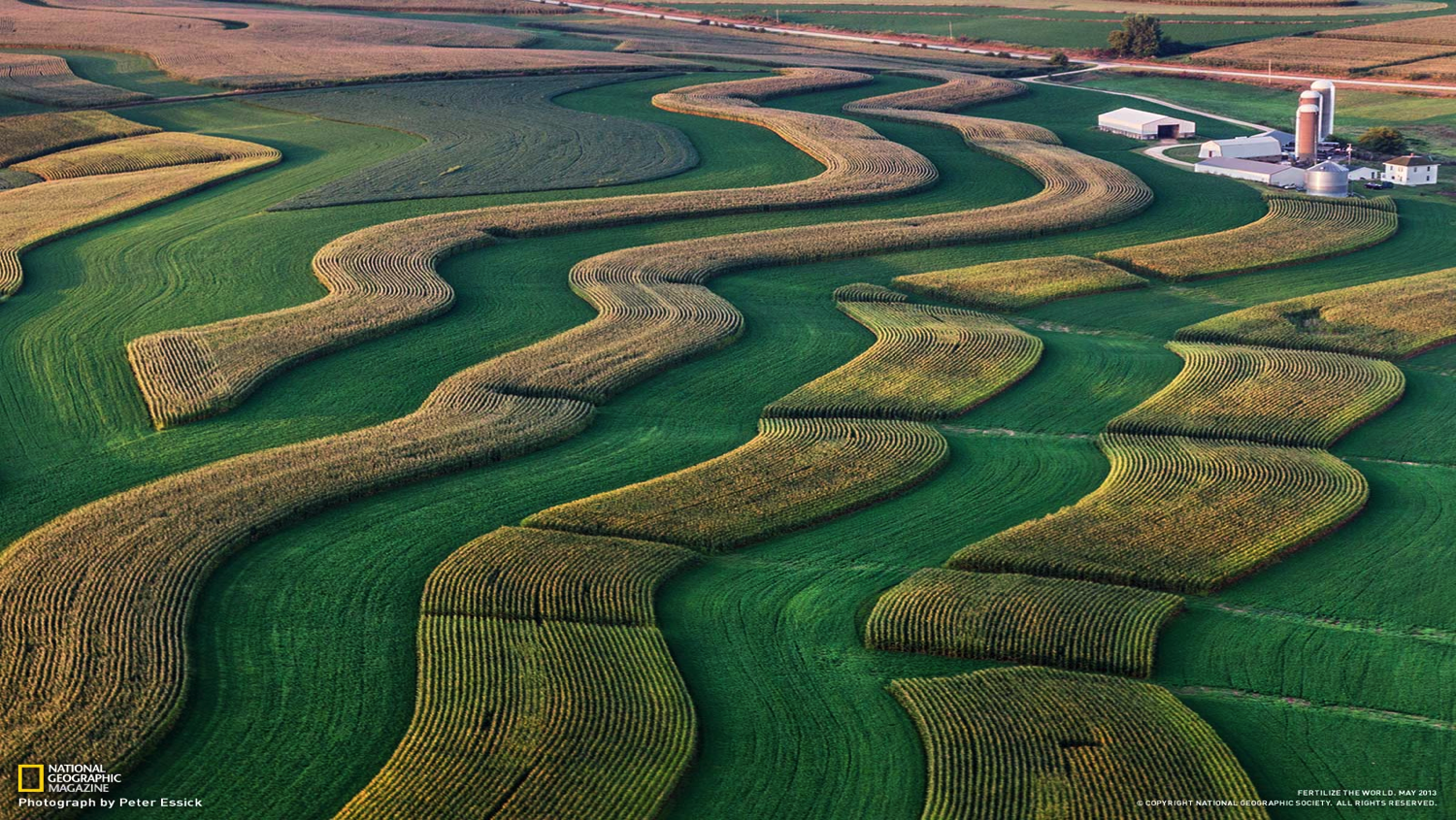 Focus on Food
Initial POV From Last Week
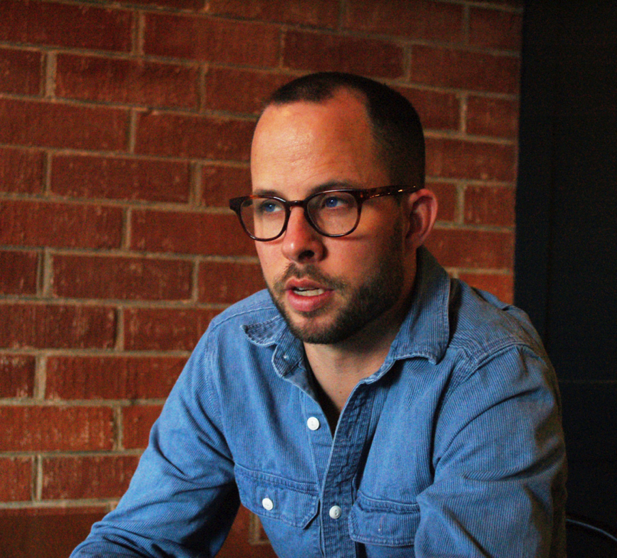 Met Guillaume Bienaime
Realized how new restaurants waste food because they do not know how much to order
Would be game-changing to stop new restaurants from wasting so much food
David Kay
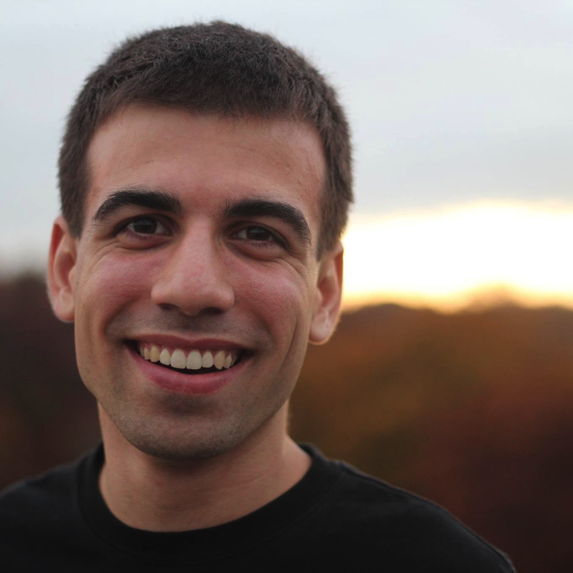 Stanford Senior 
President of People for Animal Welfare
Author of petition for a sustainability-themed dining hall 
Advocate of Meatless Mondays campaign
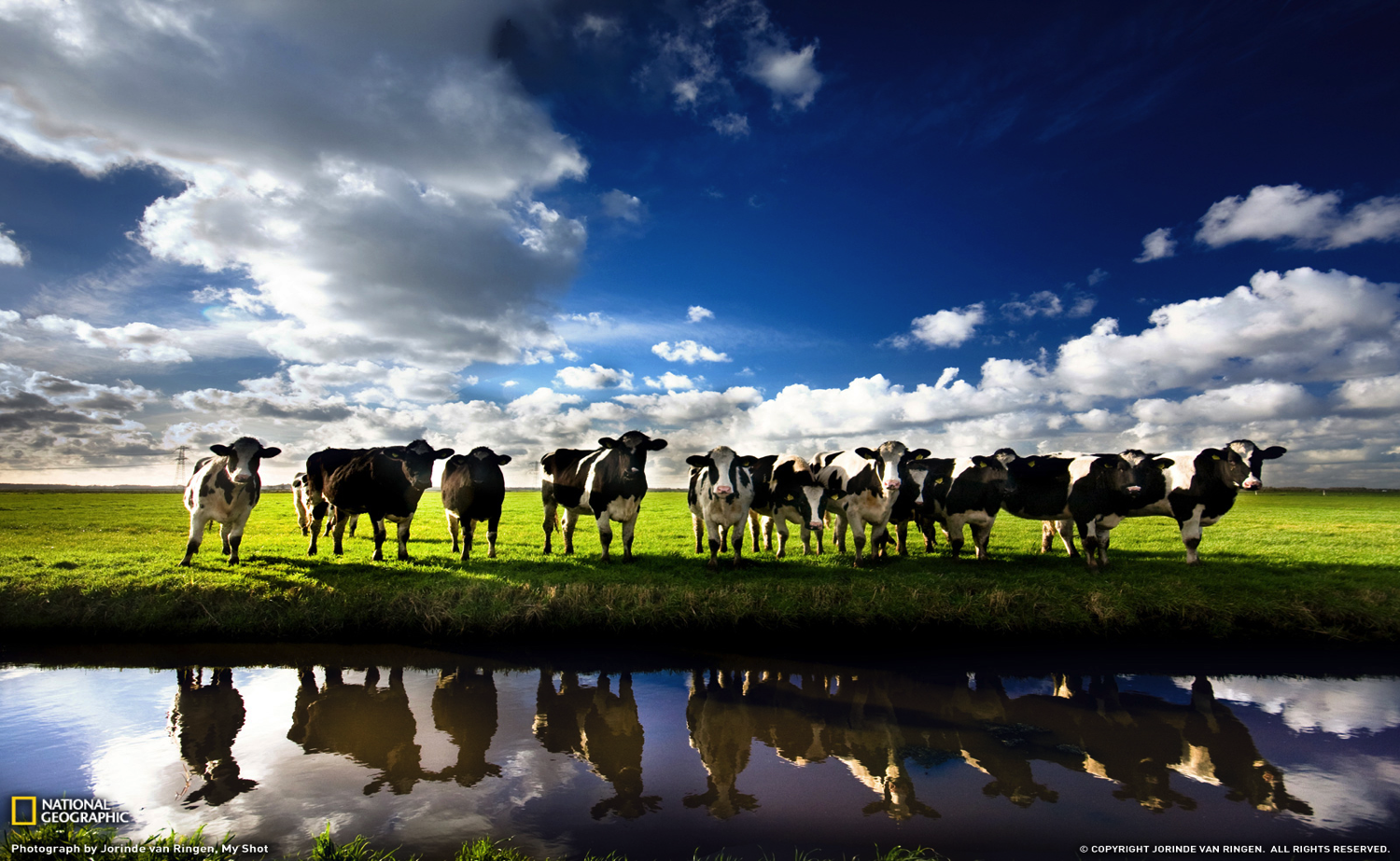 We were shocked to realize how much of an effect eating meat and consuming animal products has on the environment
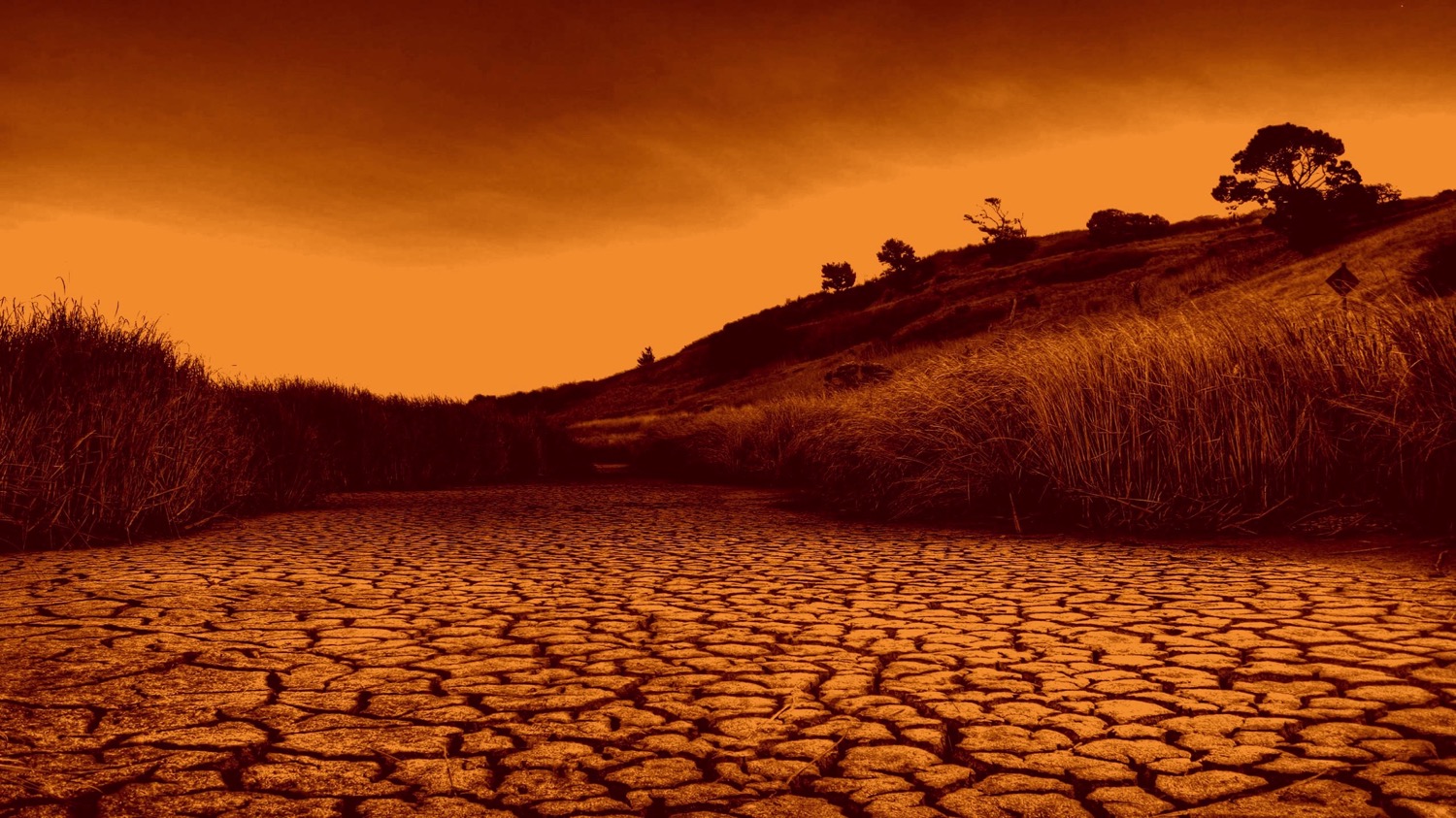 It would be game-changing to make others aware of the effects that eating meat and consuming animal products has on the environment
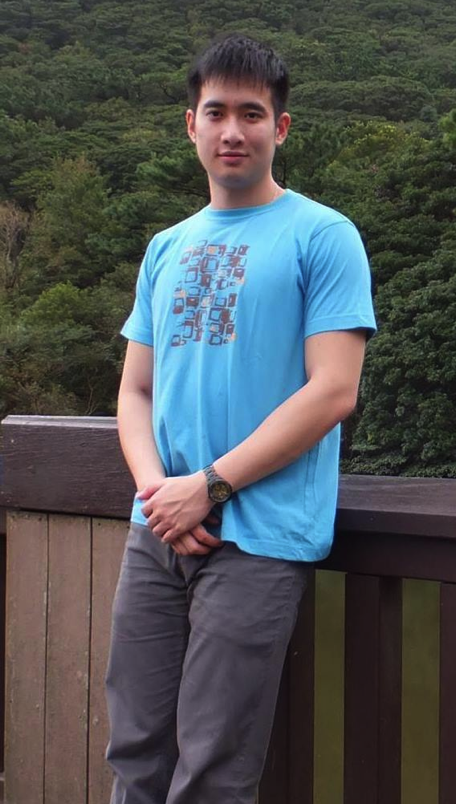 Bryan Cheong
Stanford Sophomore
Originally from Singapore
Math & Computational Science Major
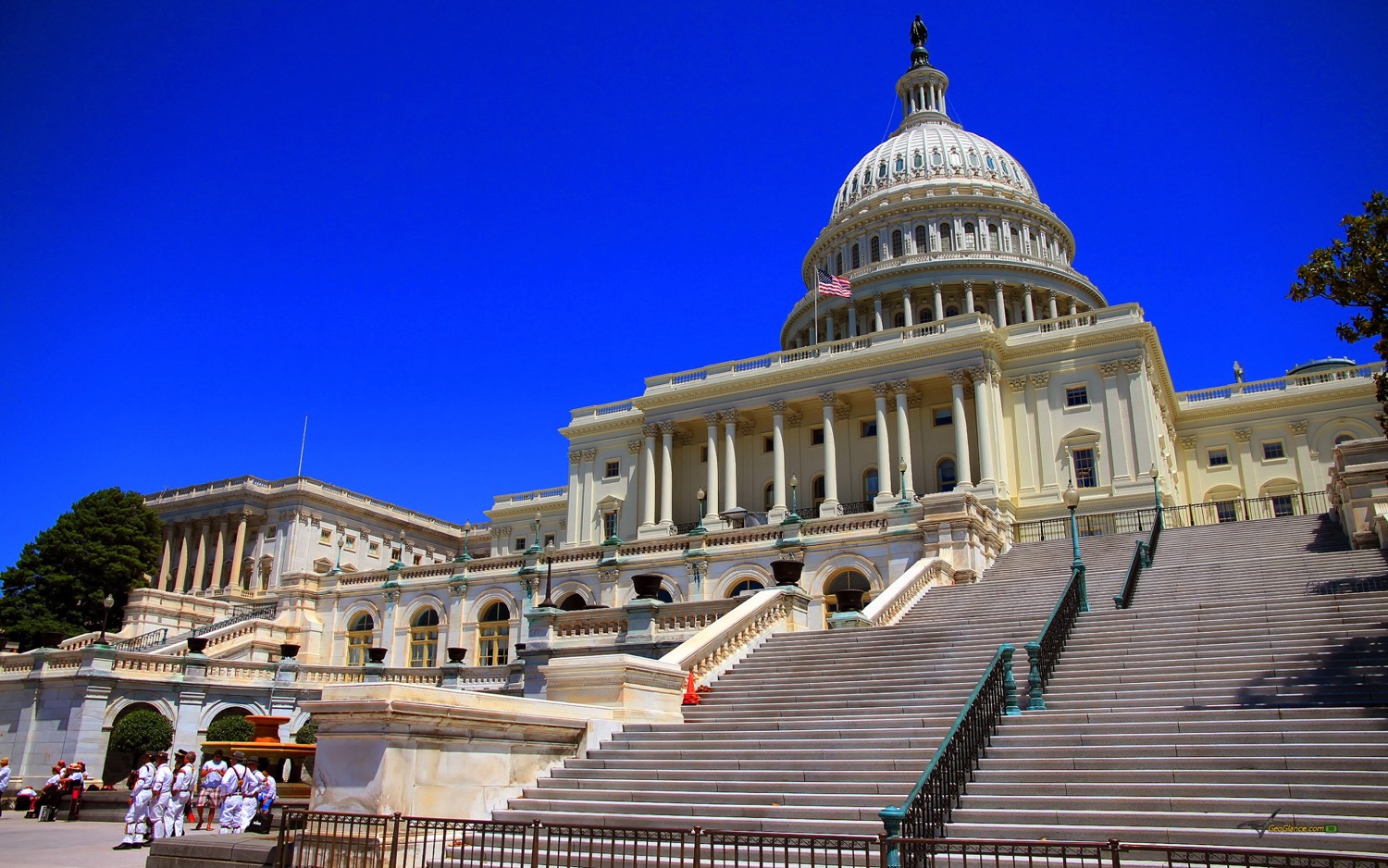 We were surprised to learn that Bryan believed that only through government initiative could we make impactful changes for sustainability
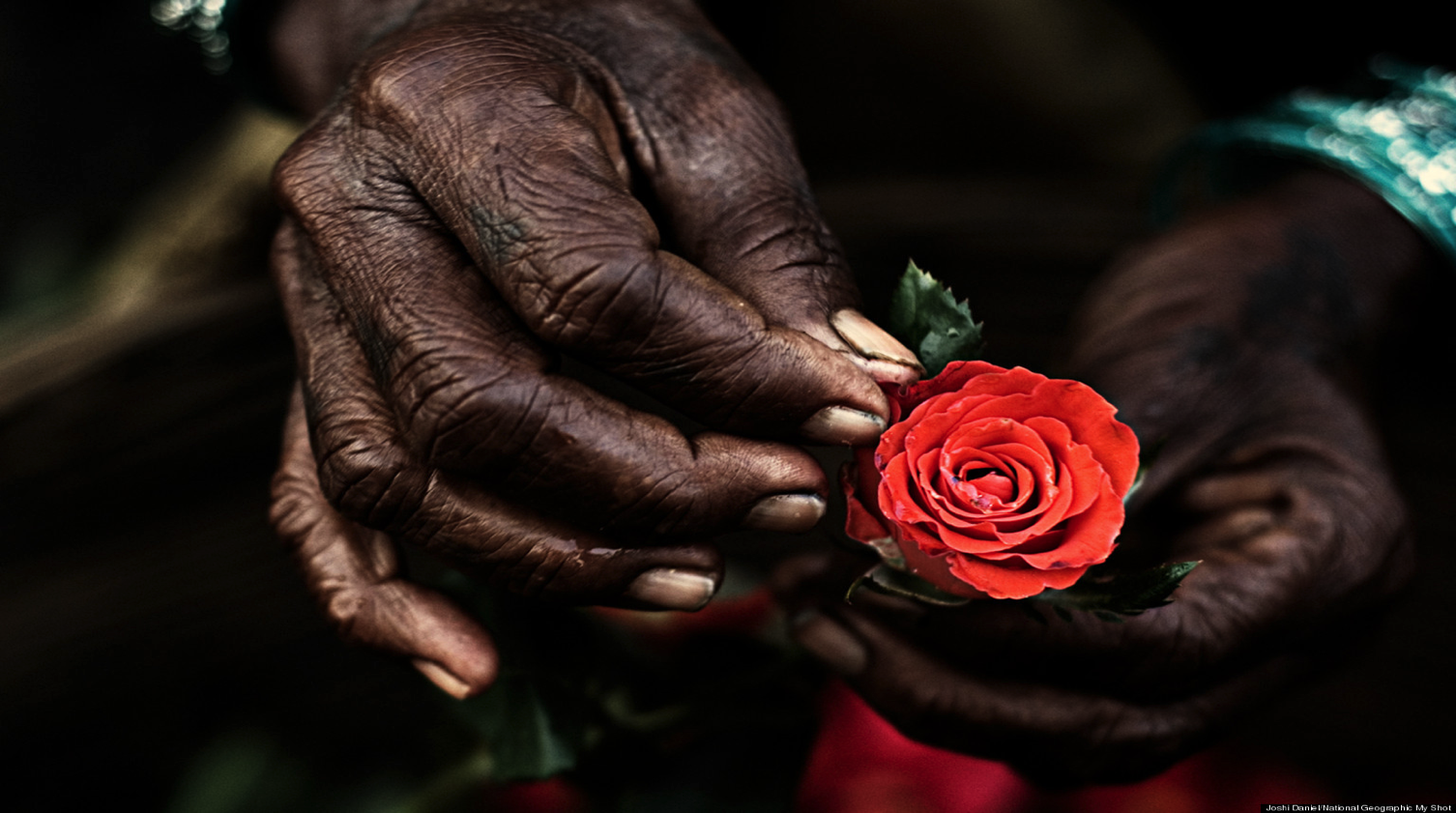 It would be game-changing if we could inspire people like Bryan Cheong and others to make a change through their concerted efforts without help from the government
How Might We …
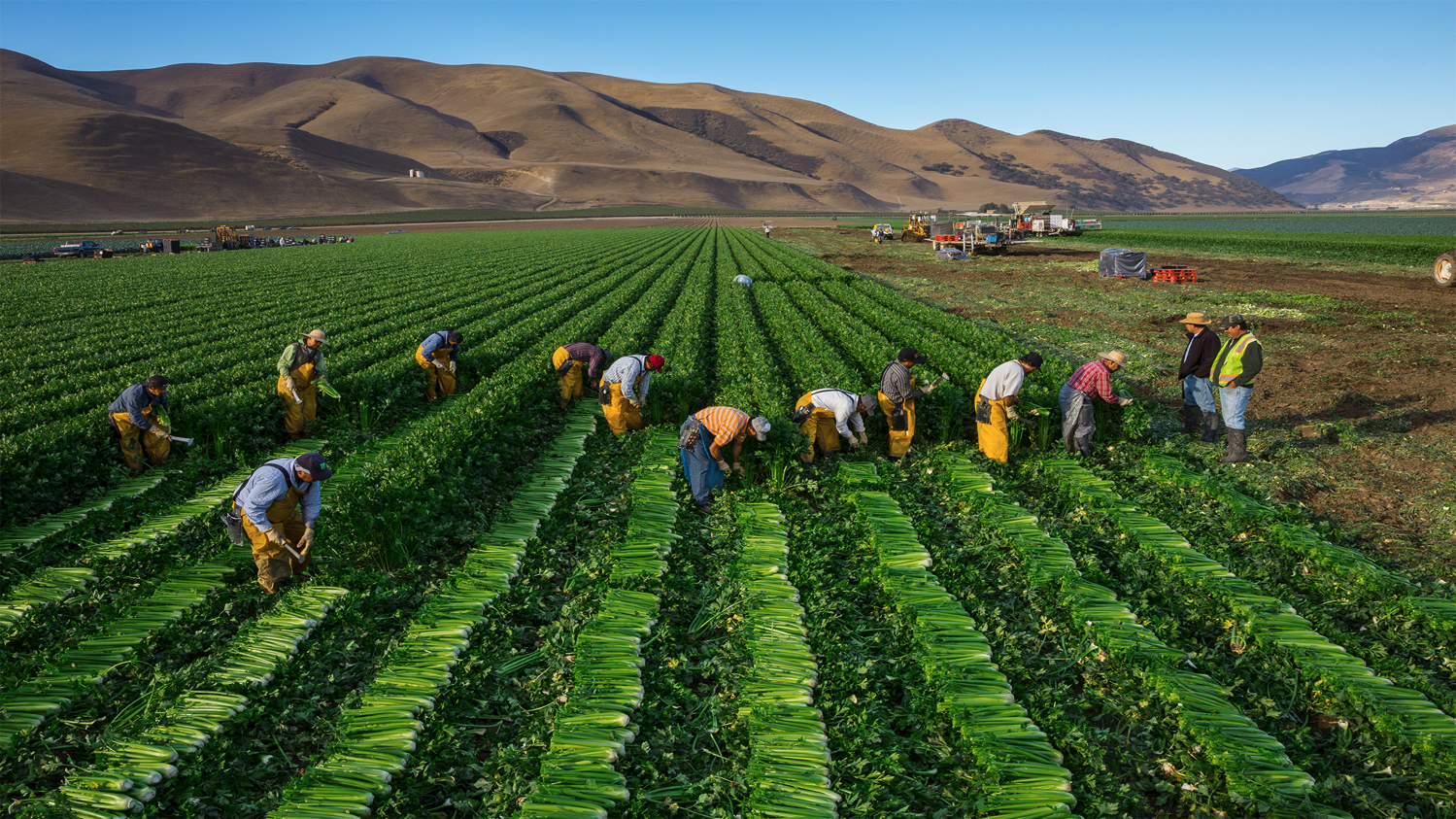 HMW #1
. . . create opportunities to make sustainable consumption a social effort
David Kay
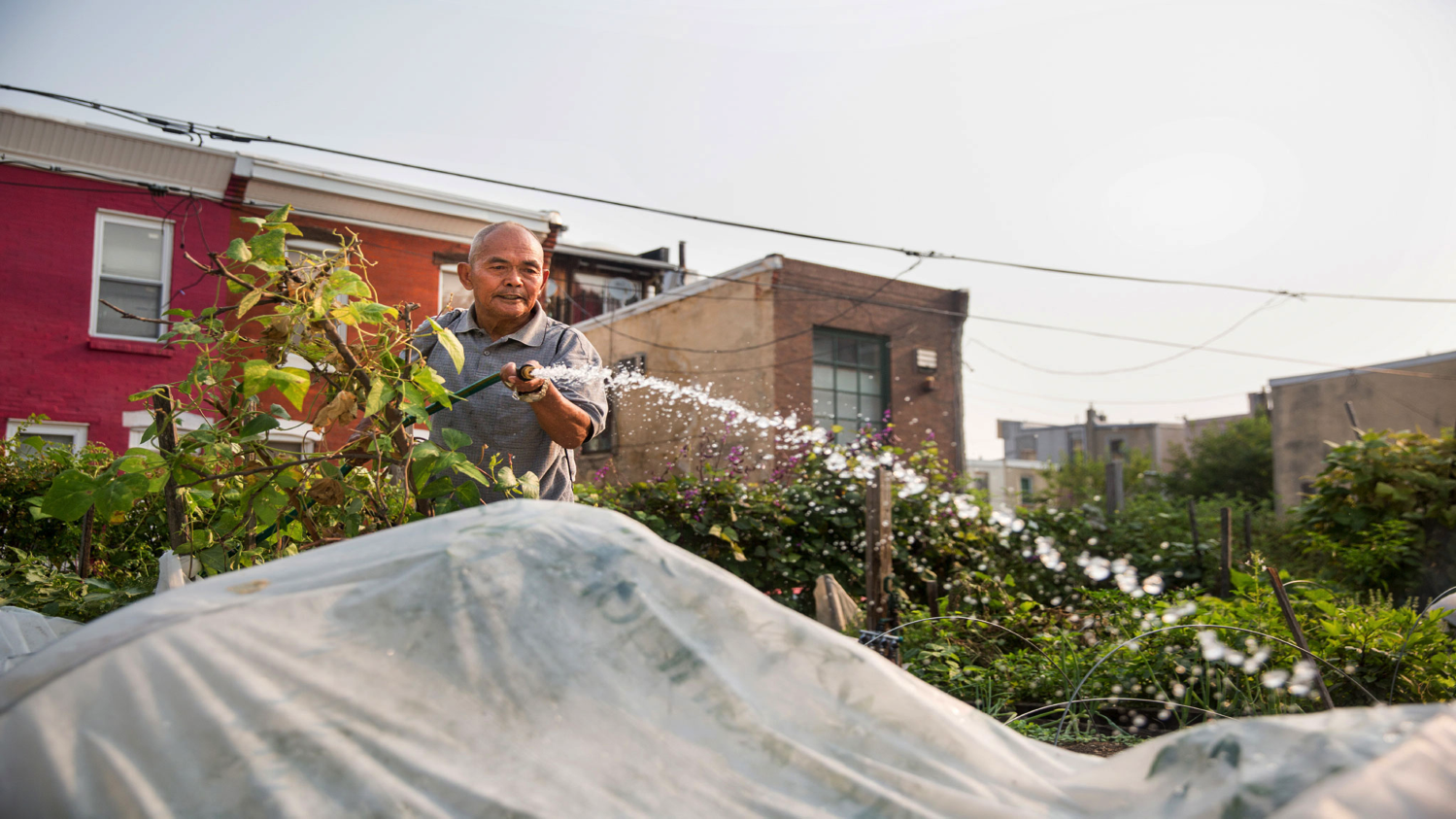 . . . quantify the impact that individual actions have with regard to food sustainability
Bryan Cheong
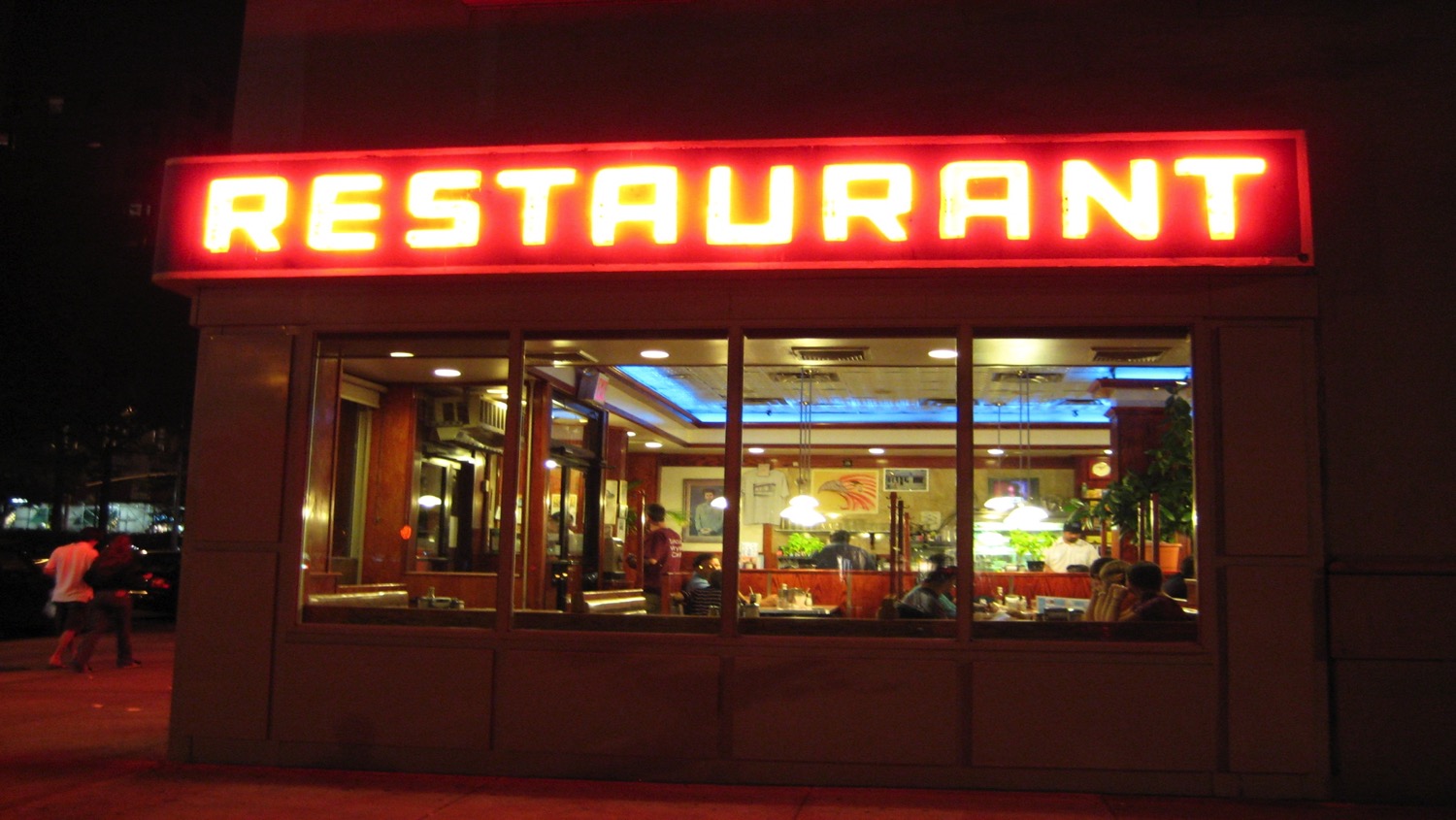 . . . get other people involved in helping new restaurants waste less food
Guillaume Bienaime
Experience Prototypes
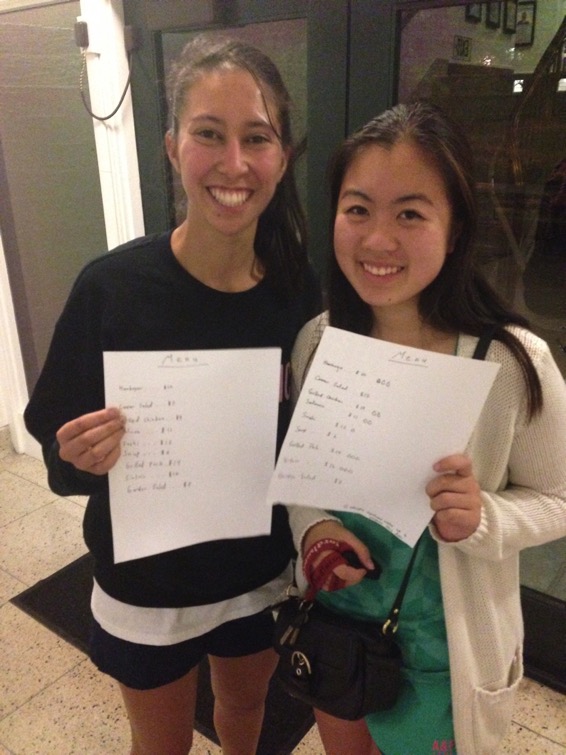 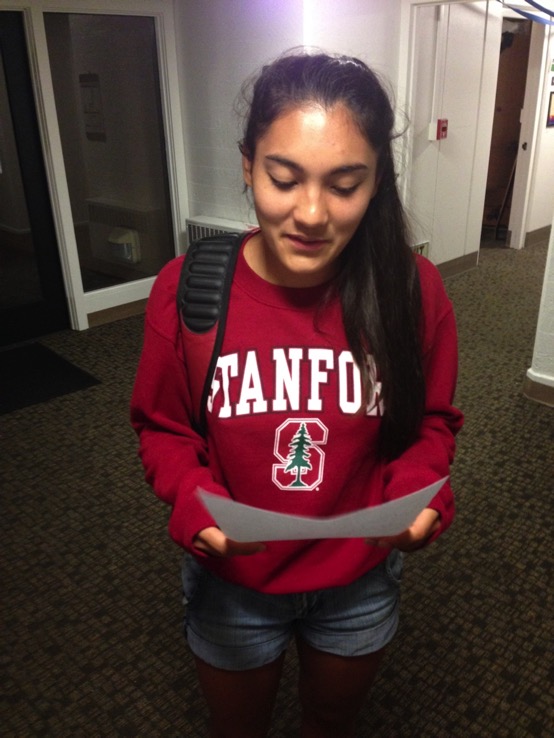 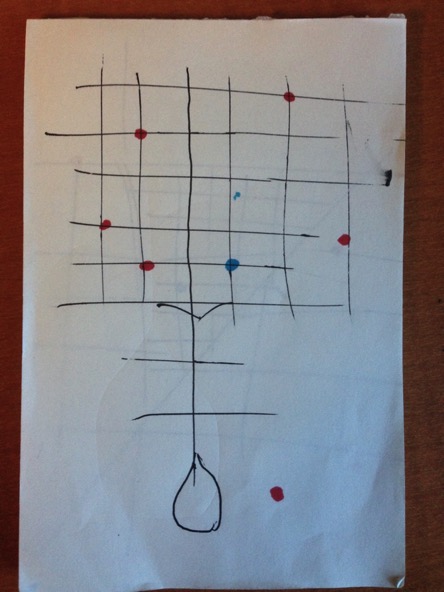 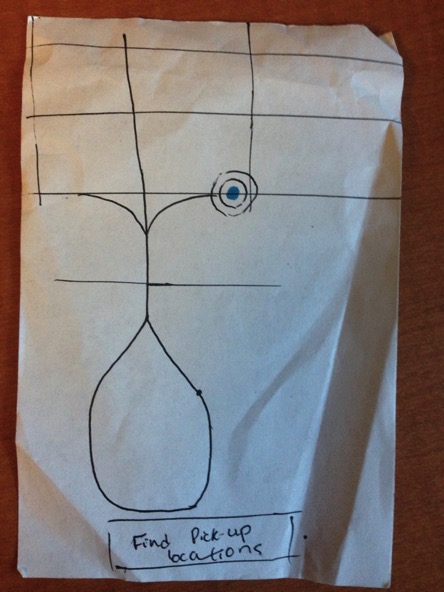 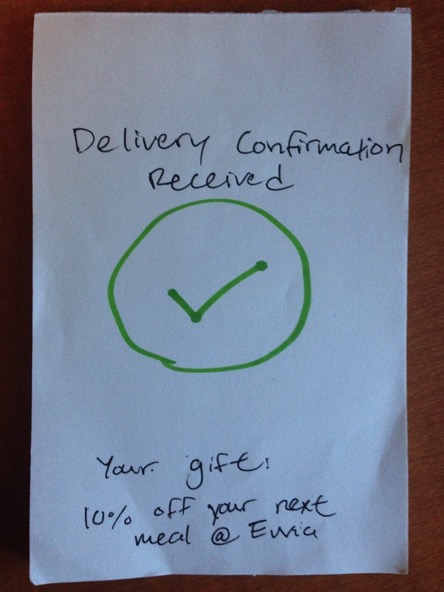 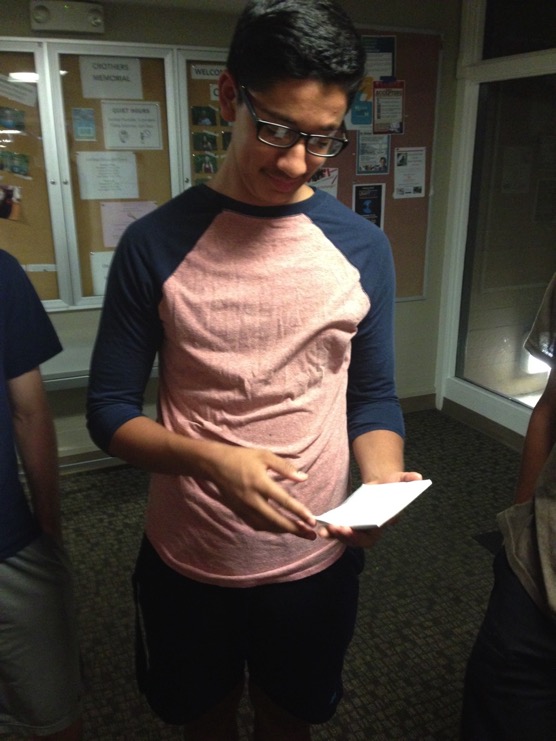 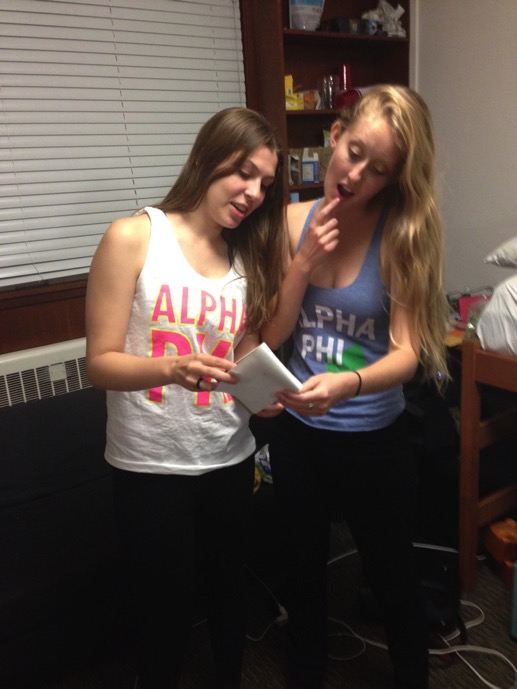 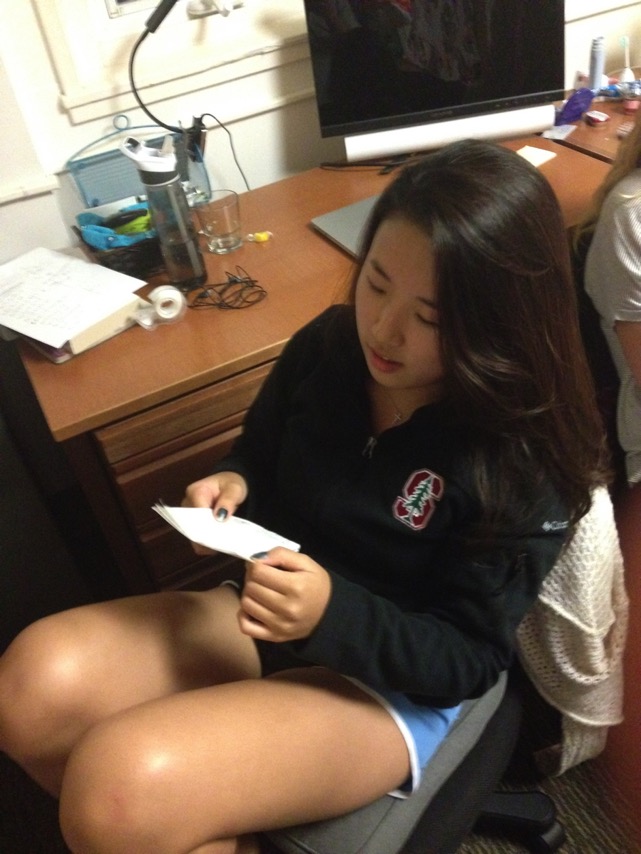 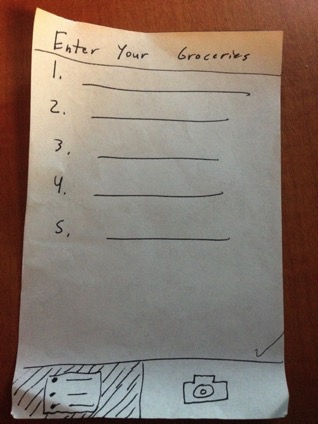 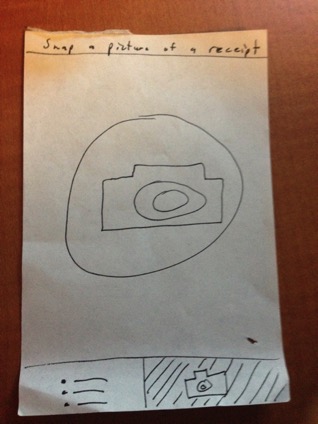 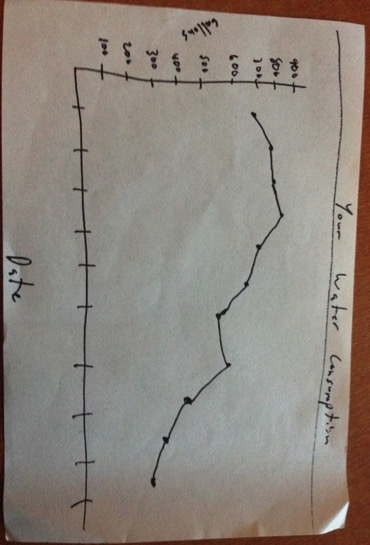